MICE Coupling Coil Test System Cryogenics
Roger Rabehl
Cryogenic Engineering and Operations Group Leader
Technical Division/Test and Instrumentation Department
Cooling Method Selection
Compared LHe usage and cooling time for 300-4.5 K cool-down time and quench recovery for bath cooling (with displacers to direct the boiloff) and conduction cooling for 5-30 g/s LHe flow rates.
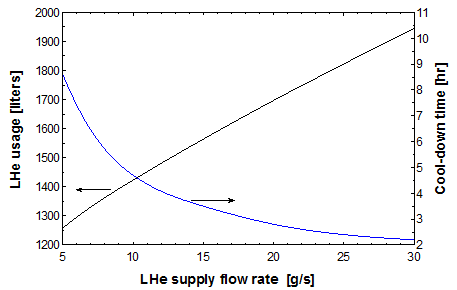 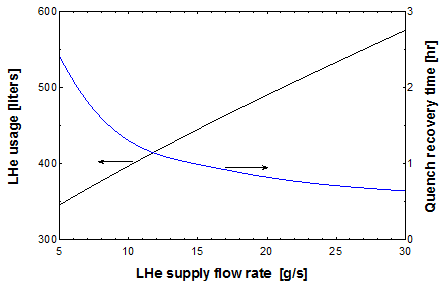 Cool-down
Quench recovery
Cooling Method Selection (cont’d)
Conduction cooling offers significant advantages.
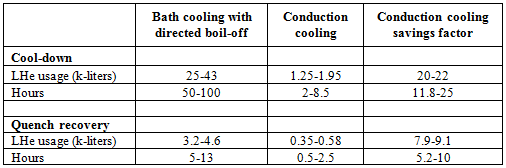 Cryogenic Requirements
Cool-down and warm-up
Cool-down flow rate of 20 g/s with a specified DT between the measured magnet hot spot and the GHe supply
An unlimited DTmax cool-down requires ~3 hr and 1700 liquid liters LHe
A 40 K DTmax cool-down requires ~13 hr and 5100 liquid liters LHe, for example
What DTmax is allowable during cool-down and warm-up between 300 K and 80 K?
Cryogenic Requirements (cont’d)
Quench recovery
Quench recovery flow rate of 20 g/s with no DT restriction below 80 K.
Calculated uniform temperature of 87 K after a quench with all stored energy dissipated in magnet coils.
Quench recovery with no DT restriction requires ~1 hr
Quench recovery with DTmax based on measured magnet hot spot might be expected to require 2-3 hr
Cryogenic Requirements (cont’d)
Cold operations
Estimated static heat load (radiation from MLI-insulated vacuum vessel, conduction down magnet support structure) to magnet is 20-25 W.
Steady flow of 5 g/s provides plenty of margin for transfer line heat loads, current lead thermal intercepts, and heat load uncertainties.  It is well below 22 g/s CHL liquefaction rate with one compressor and no LN2 pre-cooling
Storage dewar operates at 10 psig (4.82 K), compressor suction operates at 1 psig (4.29 K) so a stable 4.5 K (4.2 psig) can be provided.
Cryogenic Process
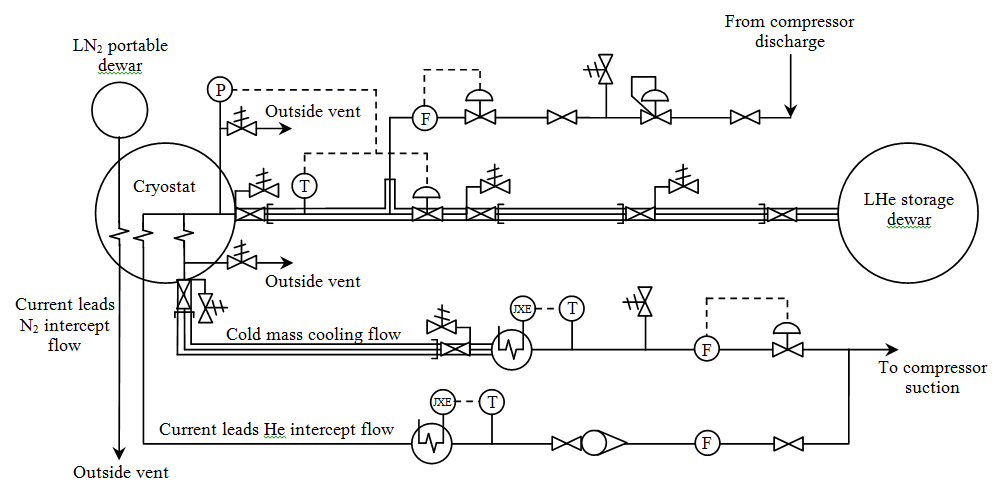 Cryogenic Process (cont’d)
A similar method of controlled cool-downs of large magnets have been accomplished in Fermilab’s Vertical Magnet Test Facility (VMTF)
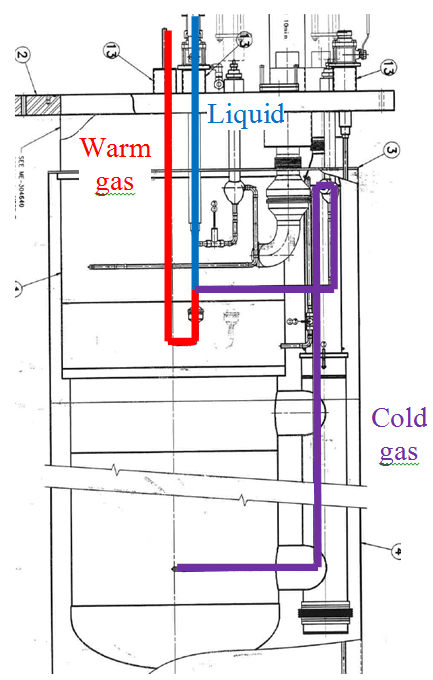 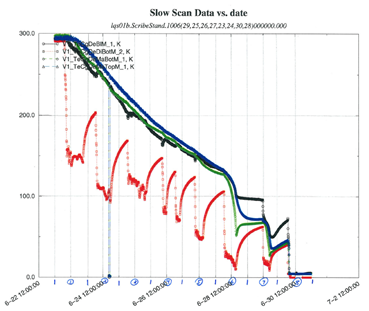 Cryogenic System Integration
Series of bayoneted transfer line sections will connect the cryostat to the CHL 10kl LHe dewar (final layout TBD)
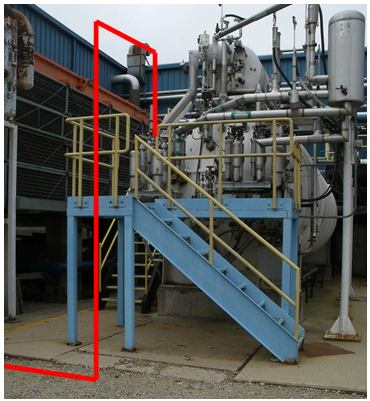 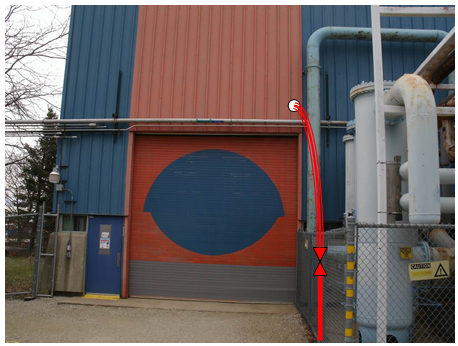 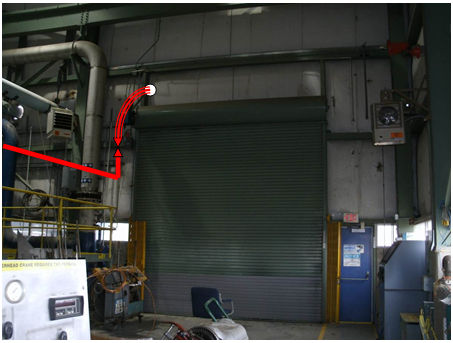 Cryogenic System Integration (cont’d)
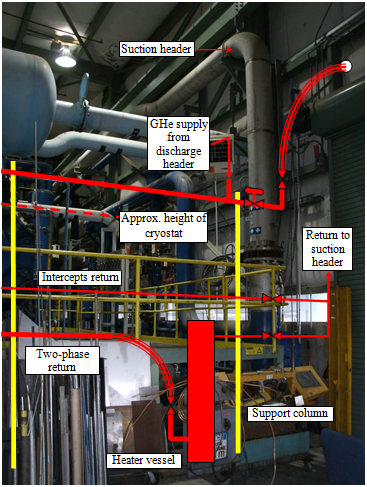